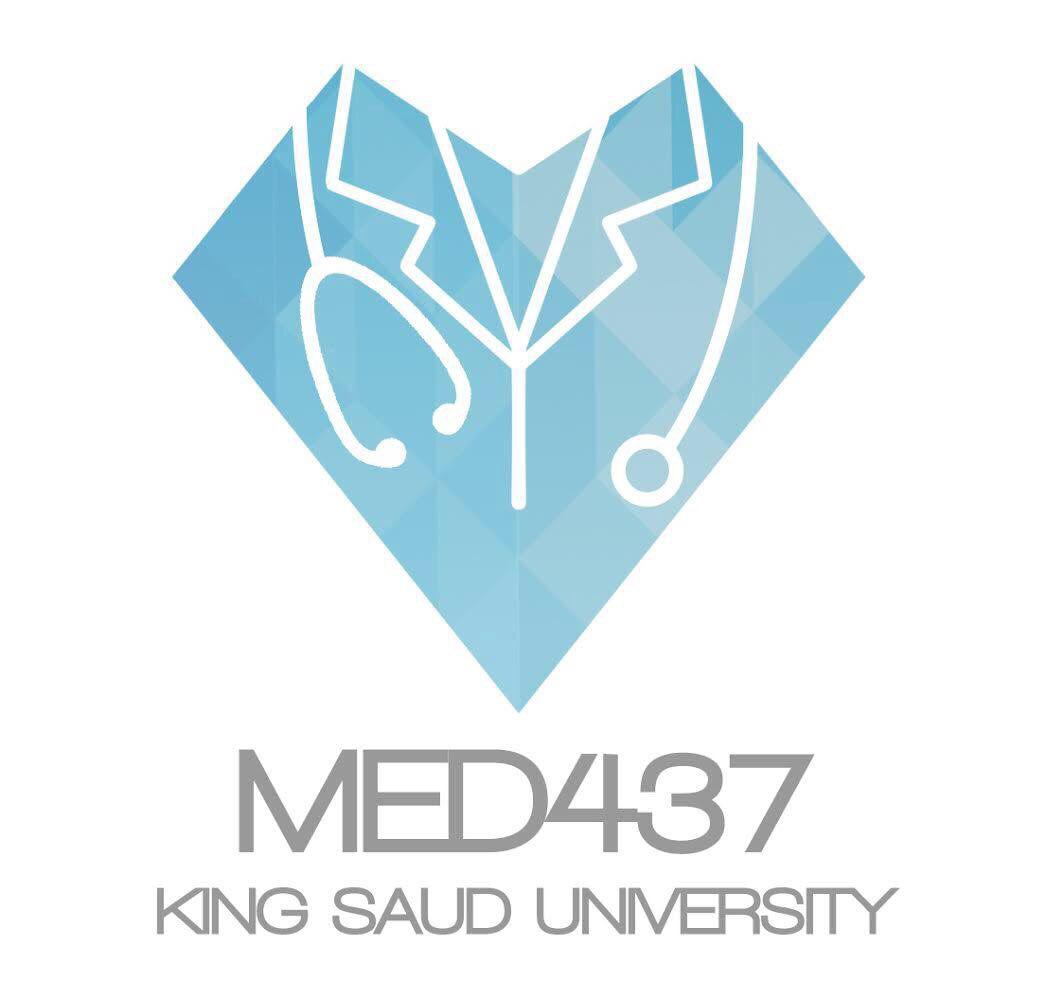 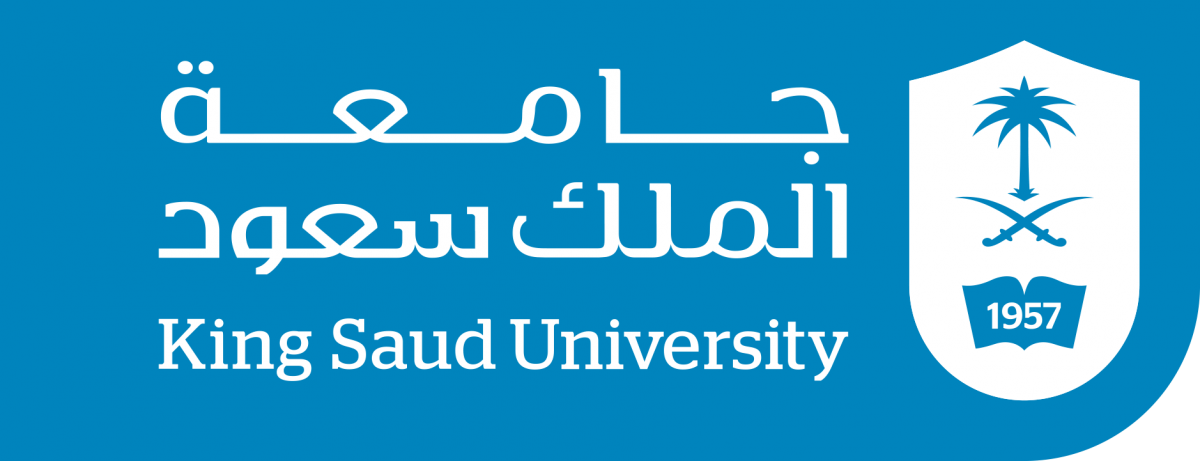 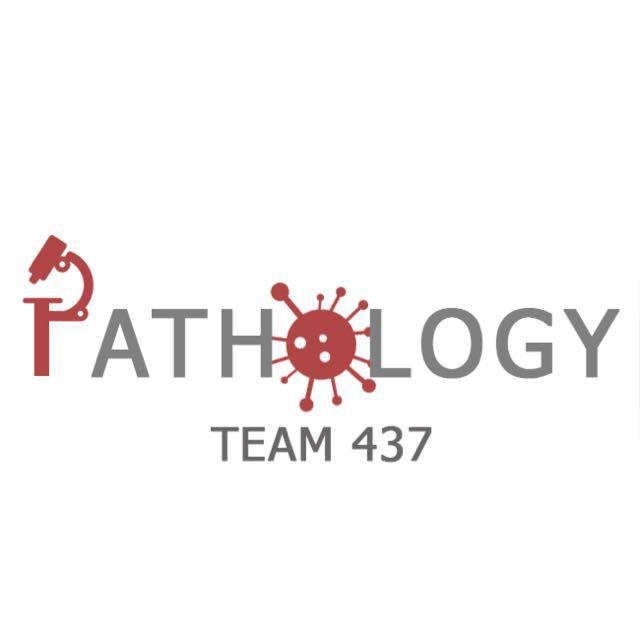 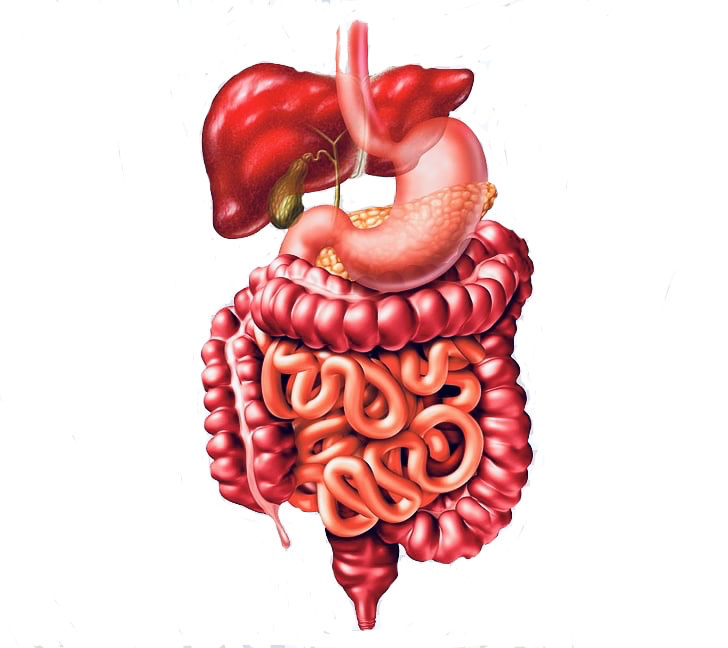 هذه المحاضرة هي تكريم لكل من يعمل ولا يكرّم،لكل من يعمل بالخفاء،لكل ايادي تدفعنا من ظهورنا لا نرى  وجوه اصحابها
Please note:
This work is based on male slides except few points will appear pink
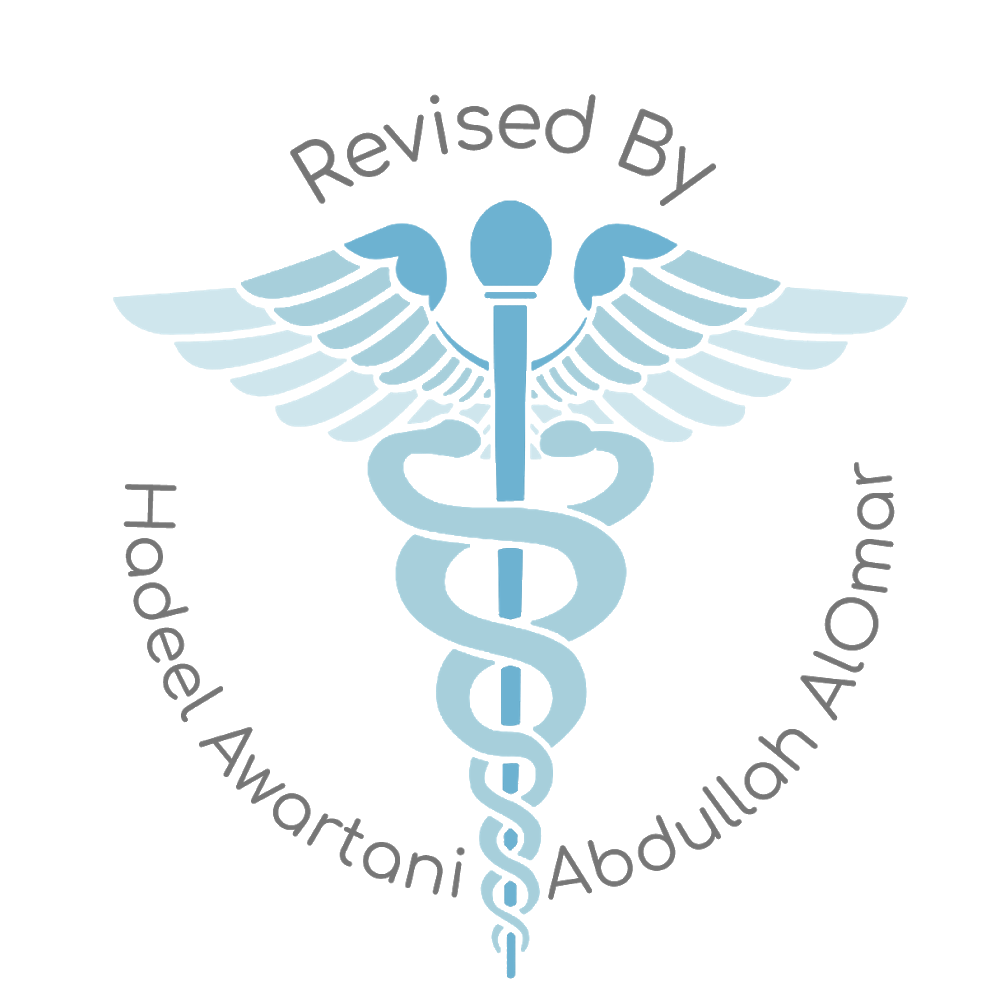 Diarrhea & Malabsorption
Content                        Explanation                  Notes                                  Important
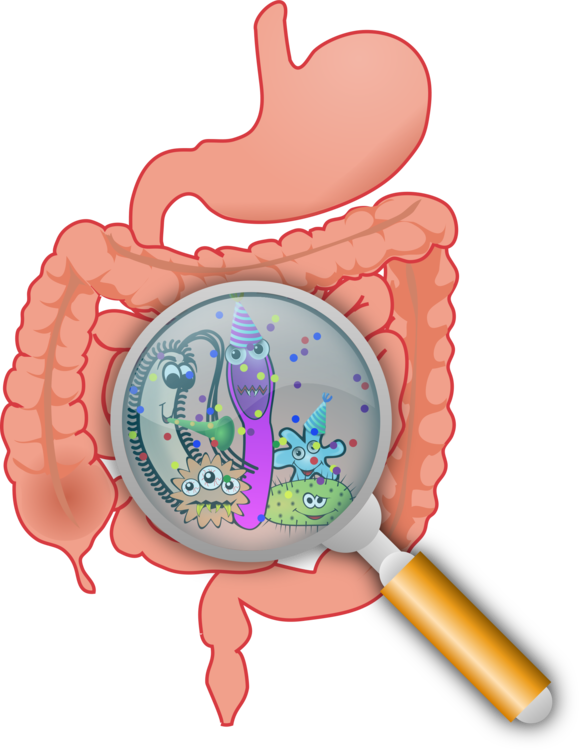 Objectives and there answers from Dr slides
Understand the physiology of fluid in small intestine 
 1.5 liter of fluid 
7 liters secretions and reabsorbed in small intestine
1.4 reabsorbed in large intestine


Describe the pathophysiology and causes of various types of diarrhea 
Secretory: Normal stool osmotic gap {bacterial toxin ( E. coli , cholera) Endocrine tumours}
osmotic: osmotic gap is high ,   {Malabsorption,    osmotic laxatives}
Exudative: blood and pus in the stool,  { inflammatory bowel diseases, and   invasive  infections}
Motility-related:    {Irritable bowel syndrome (IBS)} 

Define acute diarrhea and enumerate its common causes 
Less than 2 weeks
infections (viruses, bacteria, helminths, and protozoa). Food poisoning


Define chronic diarrhea and enumerate its common causes 
More than one month
Infection, post Infection  malabsorption, Inflammatory bowel disease (IBD), cancer


Understand that the malabsorption is caused by either abnormal digestion or small intestinal mucosa 

Know that malabsorption can affect many organ systems ( alimentary tract,  hematopoietic system,  musculoskeletal system,  endocrine system, epidermis,  nervous system)
Celiac disease
immune reaction to gliadin fraction of the wheat protein gluten.
1.villous atrophy.
2.Crypt hyperplasia
3.Increased intraepithelial lymphocytosis
Lactose Intolerance
Low  or absent activity of the enzyme lactase →  Lactose  not absorbed Lactose accumulate in colon In colon:fermentation by bacteria → Gases
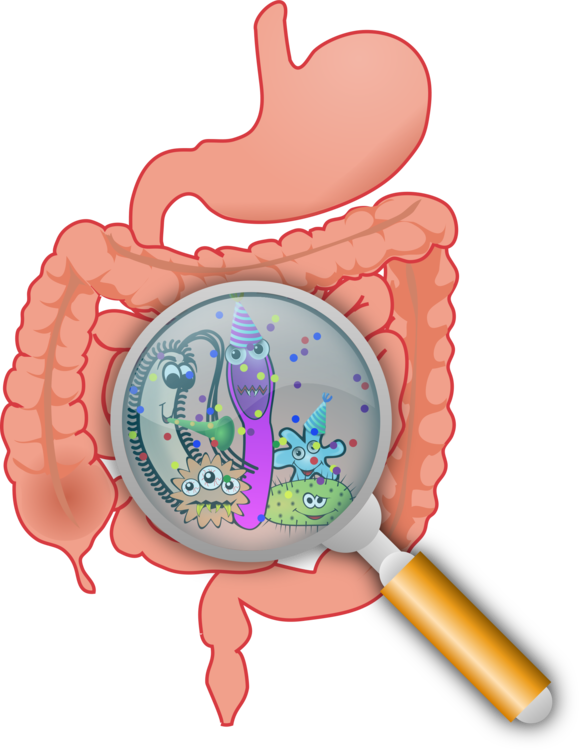 Understand the physiology of fluid in small intestine
Physiology of fluid and small intestine
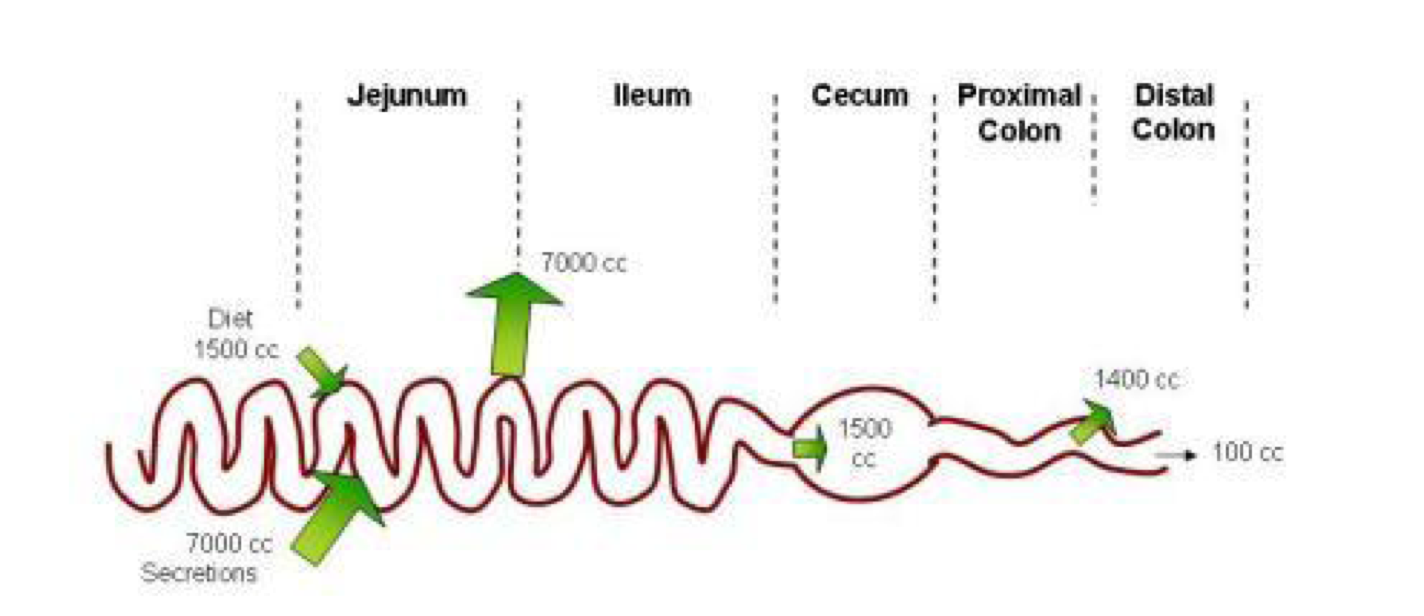 *Approximately 8500 mL of fluid flow into the intestine daily   : 
1- from diet (1500mL). 
2- Secretions (7000mL), EX (salivary, gastric, biliary, pancreatic, intestinal secretions). 
3- Approximately (7000 mL) will be absorbed in the small intestines (most of the volume will be absorbed in the small intestines due to weaker tight junctions between enterocytes). 
4- Approximately (1500 mL) cross the ileocecal valve. 
5- The colon reabsorbed most of this fluid most of the fluid (1400 mL, but less than small intestines due to stronger tight junctions). 
6- Finally, only (100mL) lost in the stool.
Fecal osmolality
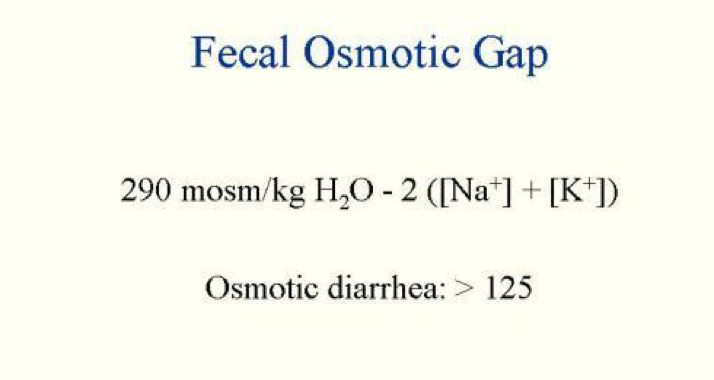 In case of osmotic diarrhea the gap will Formula used to be high due to assess the fecal abnormal increase in osmolalityosmoles ** which in turn leads to osmotic diarrhea.
[Speaker Notes: باقي بظبه تضبيط هذا شغل بدائي ، good luck ❤️❤️]
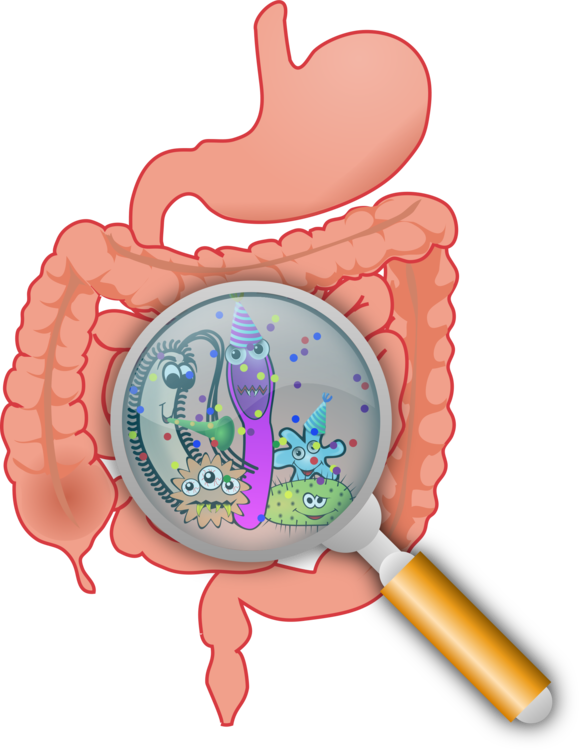 Describe the pathophysiology and causes of various types of diarrhea( Secretory, osmotic, Exudative, Motility-related )
CLASSIFICATION
WHO:
3 or more loose or liquid stool per day increased frequency
Abnormally high fluid content of stool >200-300 gm/day
decreased consistency
More than 70% of almost 11 million child deaths every year are attributable to a 6 causes
1-diarrhea 2-malaria 
3-neonatal infection 
4-pneumonia 
5-preterm delivery 
6-lack of oxygen at birth
Pathophysiology Categories of diarrhea: (Based on pathophysiology!)
Caused by the rapid movement of food through the intestines (hypermotility hyper-peristalsis).
Excess amount of poorly absorbed substances that exert osmotic effect   water is drawn into thebowels diarrhea.
No blood
Results from the outpouring of blood protein, or mucus from an inflamed or ulcerated mucosa Occurs  with inflammatory bowel diseases,and invasive  infections.
Persists on fasting
invasive Bacteria will invade mucosa and cause injury,inflammation, Blood.
[Speaker Notes: باقي بظبه تضبيط هذا شغل بدائي ، good luck ❤️❤️]
Define Acute Diarrhea And Enumerate Its Common Causes
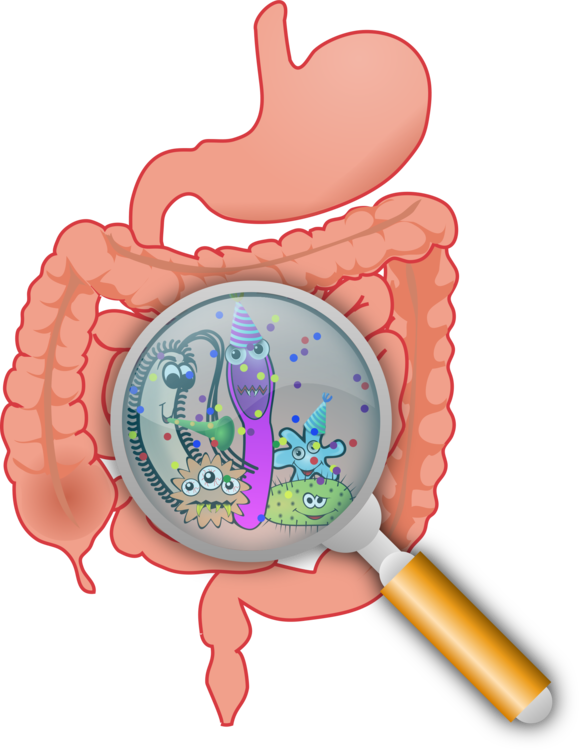 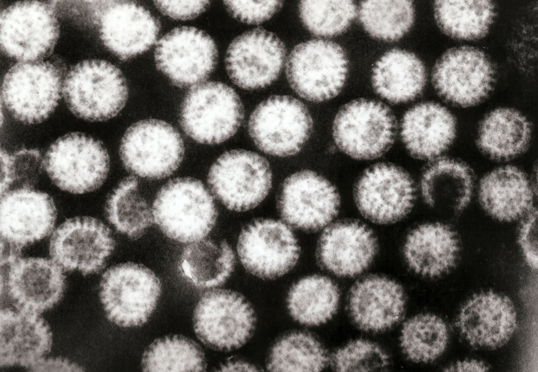 Fecal leukocytes
Non-Present
Present
Non-Inflammatory diarrhea

Suggests a small bowel source or colon but without mucosal injury osmotic gap نحسب
Inflammatory diarrhea

Suggests colonic mucosal damage caused by invasion 
1. shigellosis, salmonellosis, Campylobacter or Yersinia infection, amebiasis)
 2. toxin (C difficile, E coli). 
3. Inflammatory bowel diseases
[Speaker Notes: باقي بظبه تضبيط هذا شغل بدائي ، good luck ❤️❤️]
Define Chronic Diarrhea And Enumerate Its Common Causes
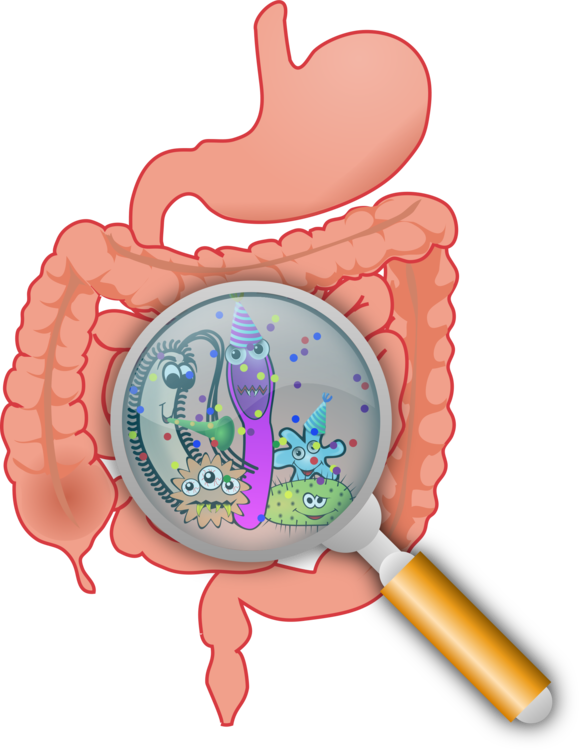 [Speaker Notes: باقي بظبه تضبيط هذا شغل بدائي ، good luck ❤️❤️]
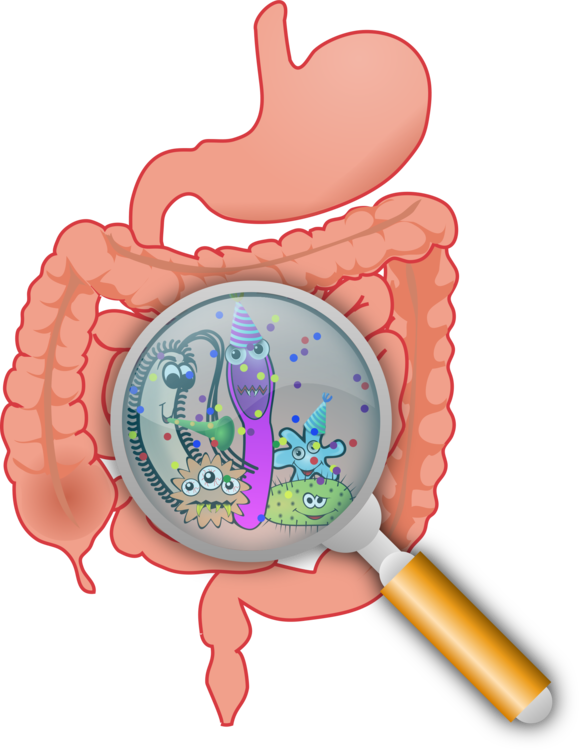 Understand That The Malabsorption Is Caused By Either AbnormalDigestion Or Small Intestinal Mucosa
Doctor didn’t focus on this table ,the important is the next page :)
[Speaker Notes: باقي بظبه تضبيط هذا شغل بدائي 
كيف الشغل مبدئيا,زين بس ابيك تحط الجدوال بالشكل اللي شفته عشان يصير كل شغل التيم نفس الشكل ، الخط حطه palatine الاحمر على المهم بس.لاتحط خط غامق او مايل او تحته خط خله عادي،الا لو الدكتور مسويه بسلايداته : بس فيه بعض الاشياء مايمديني احط جدول مثل التشخيص,فيه شغل انت سويته فوق شف انا غيرته كيف هذا قصدي


مابي ذي النقاط السودا اللي قبل الجمل حط بداله شرطات احسن،فهمت علي؟ اوك الله يوفقك
فهمت]
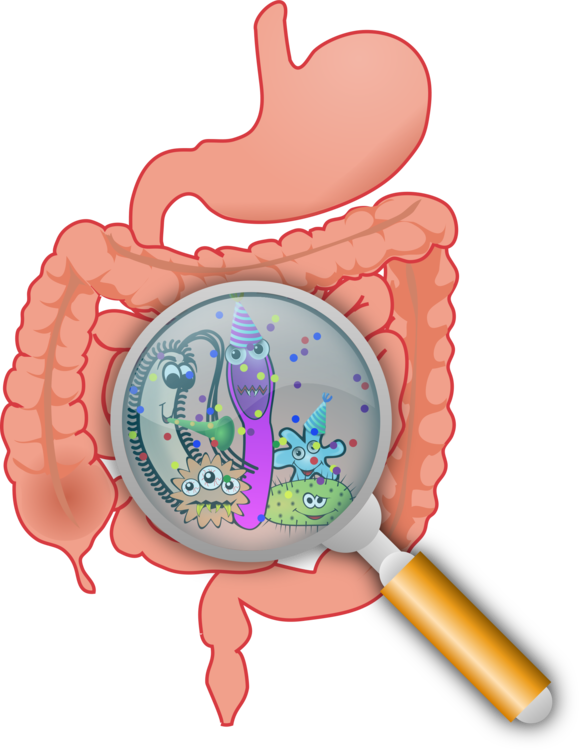 Understand That The Malabsorption Is Caused By Either AbnormalDigestion Or Small Intestinal Mucosa
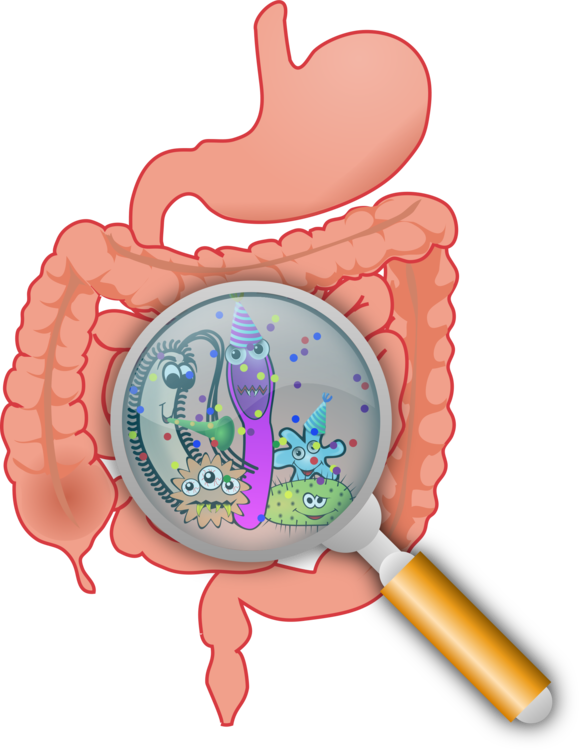 Know That Malabsorption Can Affect Many Organ Systems(Alimentary Tract,  Hematopoietic System,  Musculoskeletal System,Endocrine System, Epidermis,  Nervous System)
There is increased fecal excretion of fat (steatorrhea) and the systemic effects of deficiency of vitamins, minerals, protein and carbohydrates.
 Steatorrhea is passage of soft, yellowish, greasy = fatty stools containing an increased amount of fat. It is diarrhea with fat. usually it has bad smell.
 Growth retardation, failure to thrive in children 
Weight loss despite increased oral intake of nutrients. because the nutrients are unabsorbed.
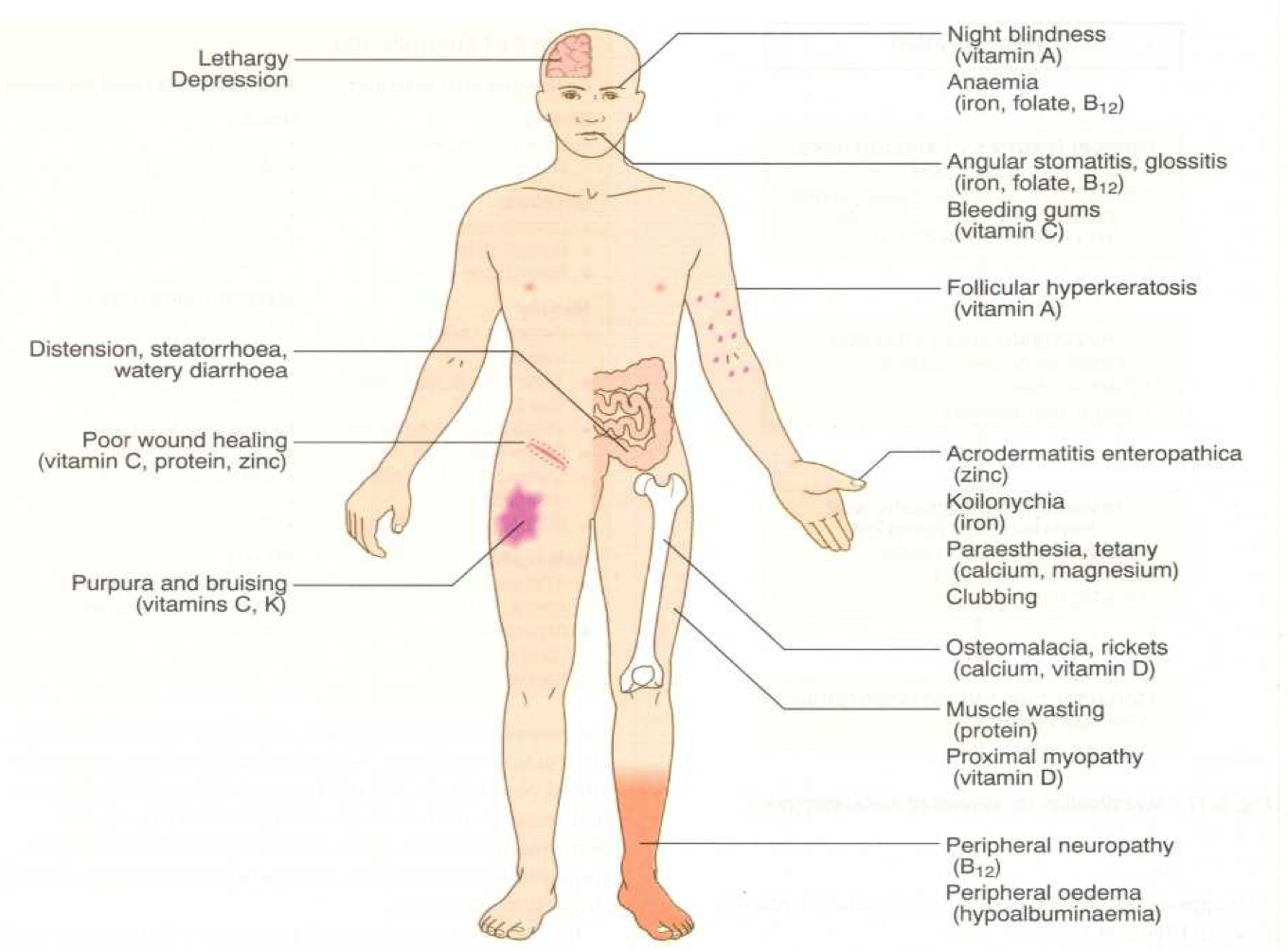 For your knowledge
[Speaker Notes: باقي بظبه تضبيط هذا شغل بدائي ، good luck ❤️❤️]
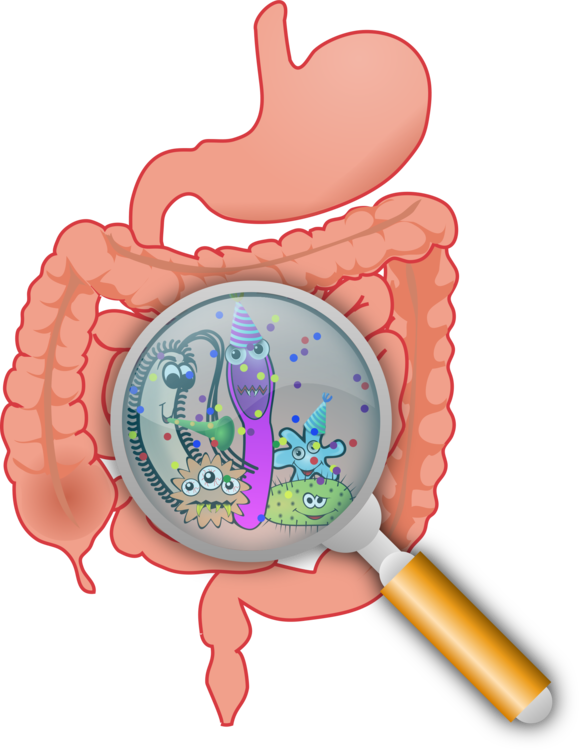 Celiac Disease(important)
What is it?  (Abnormal small intestine mucosa)
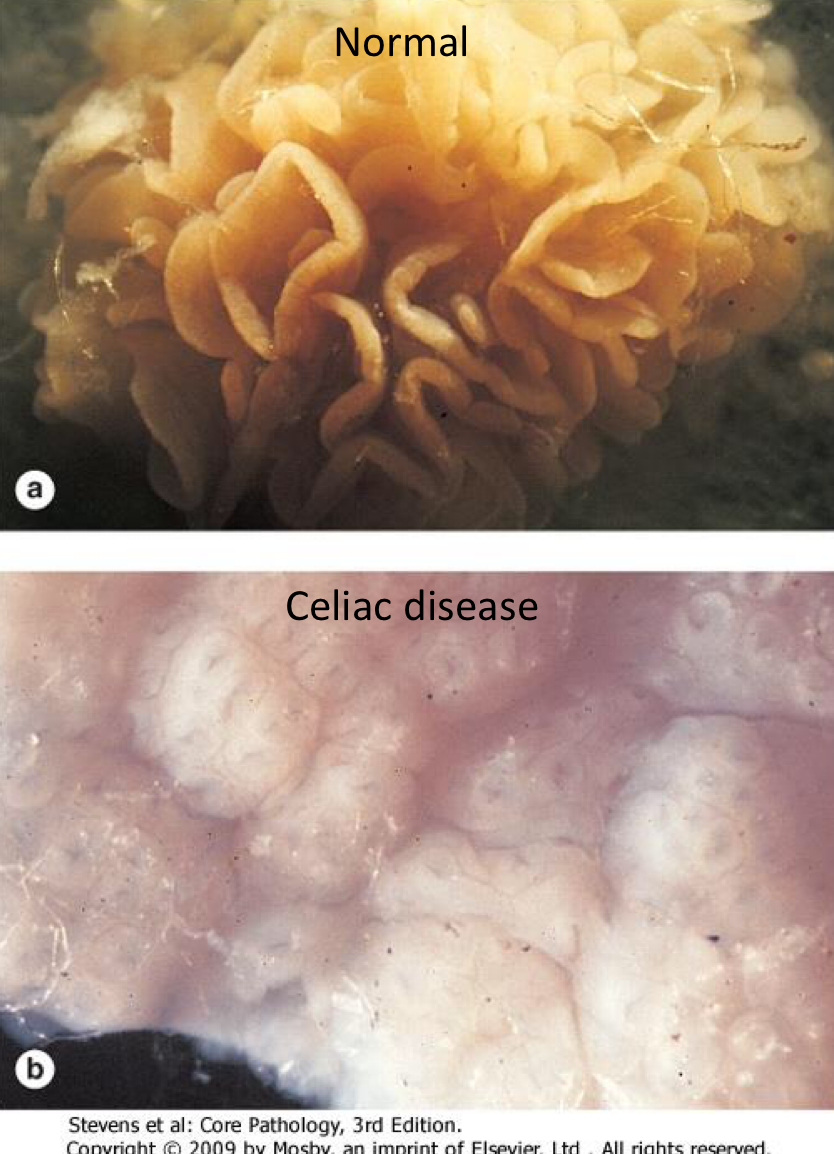 An immune reaction to gliadin, which is a fraction of the wheat protein gluten. gluten جزء بسيط من الـ gliadin
Usually diagnosed in childhood-mid adult life. 
Patients have raised antibodies to gluten. 
Highly specific association with class II HLA (DQ2 or DQ8). And to a lesser extent, DQ8 (haplotype DR-4). HLA → Human leukocyte antigen, D → subtype of HLA and there are others (A,B,C).
Endoscopy
1
2
1
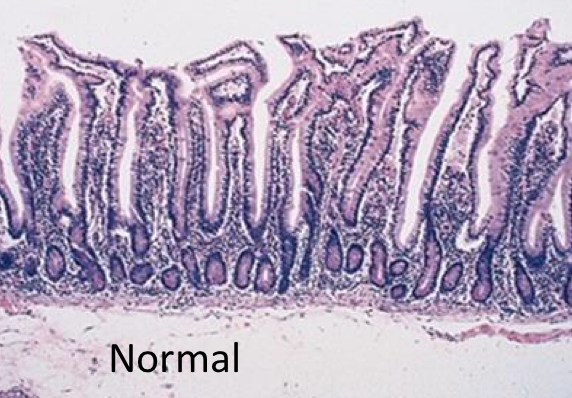 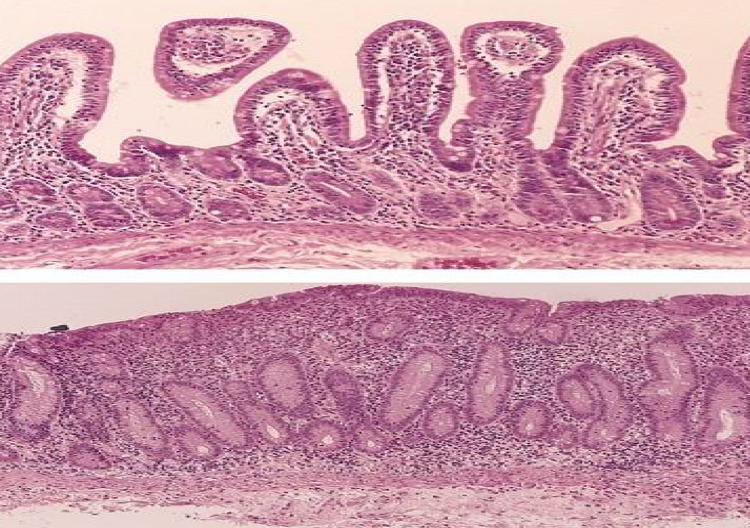 Are these changes reversible? yes, they are. It means if I take a biopsy after 1 month of gluten diet I can see the villi again
2
What malignancy is associated with celiac disease? T-cell lymphoma.
Gluten is digested by brush border enzymes into gliadin. Gliadin is deamidated by tissue transglutaminase, then it’s taken by macrophages, which are antigen presenting cells. They present them through HLA-DQ2 or DQ8 to CD4+ T Cells, which in turn recognize this and produce cytokines that damage the mucosa. They also stimulate B cells to produce antibodies
 against tTG and deamidated gliadin, which can be used to monitor the disease.
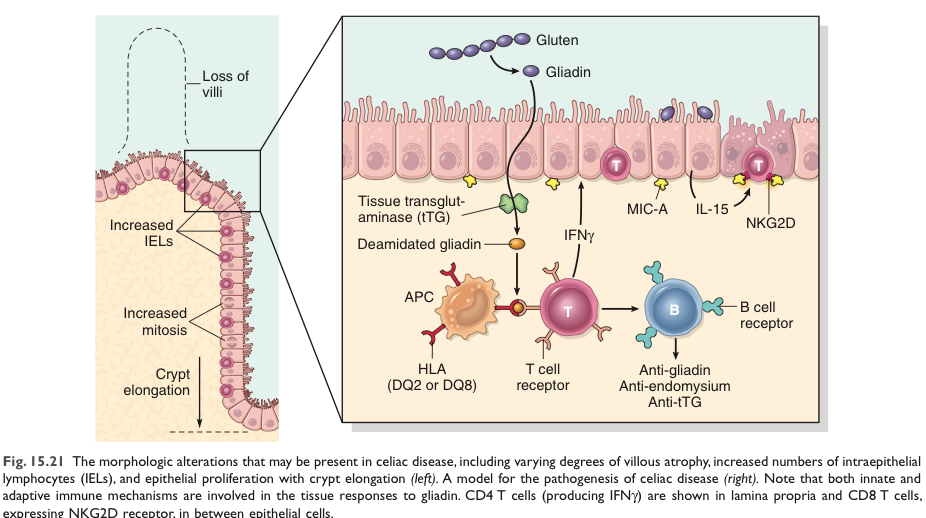 Pathogenesis of Celiac Disease
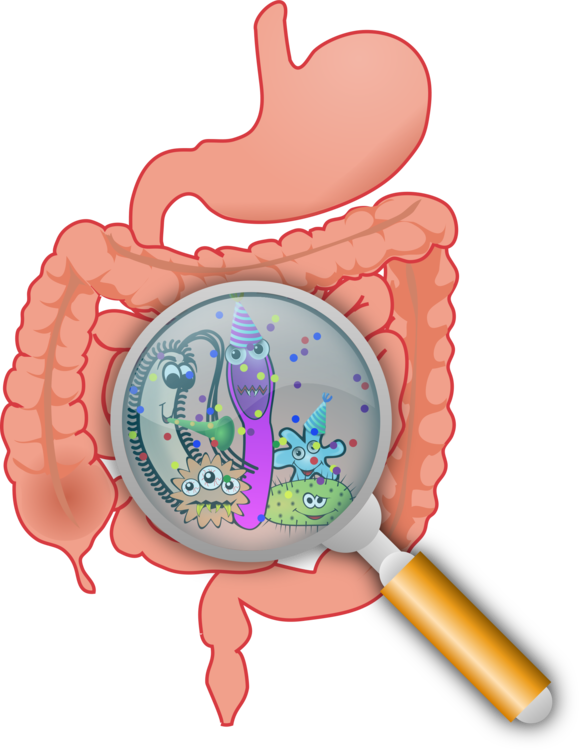 Lactose Intolerance
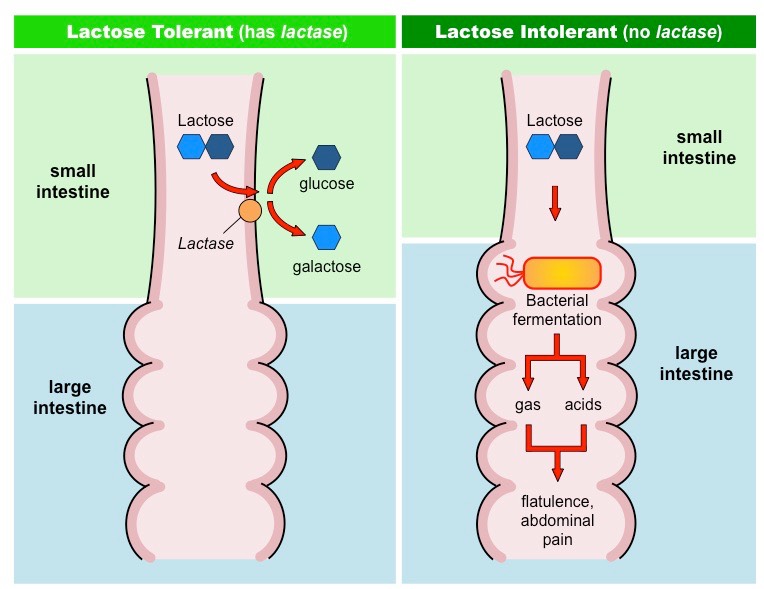 ★ Lactose will go from small intestine → large intestine (there will be bacteria) and there will be fermentation with production of gases especially hydrogen gas which will lead to ↑ motility and irritation of the bowl and then lead to the symptoms (gases and pain).
Normally, at the brush border of enterocytes in the small intestine, Lactose is metabolized to glucose and galactose by the enzyme Lactase. Any low or absent activity of the enzyme lactase will lead to Lactose Intolerance.
Summary
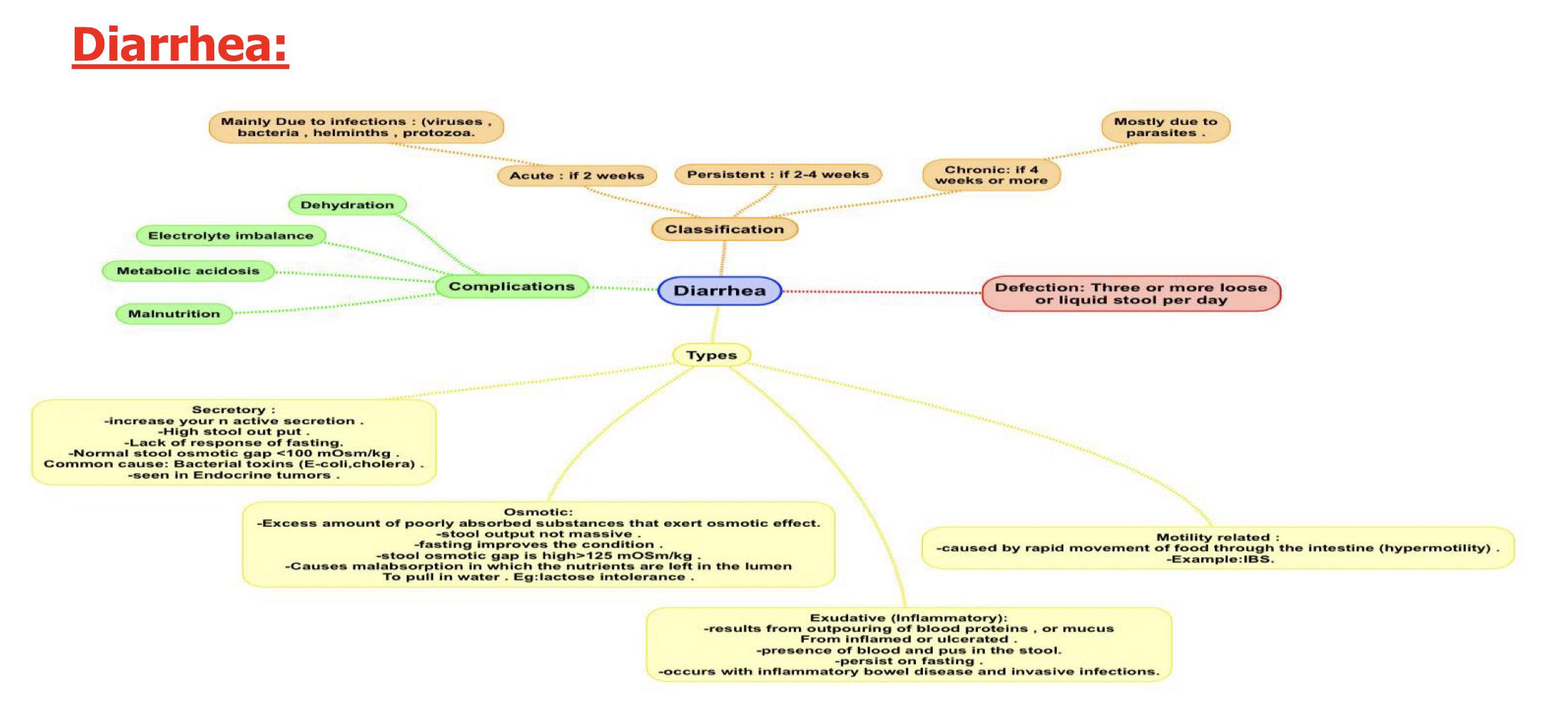 Malabsorption1-Pathophysiology of malabsorption is inadequate digestion (BILE or PANCREAS ) OR small intestine abnormalities  (  MUCOSA ) . 

2-The most diagnostic feature of malabsorption is STEATORRHEA and the clinical feature depend on the deficient nutrient.

 3-Celiac disease is AUTOIMMUNE DISEASE that caused by producing antibodies against the fraction of GLUTEN ( GLIADIN ) by ingestion wheat , barley or flour .

 4-CELIAC DISEASE under the microscope there will be VILLOUS ATROPHY And INCREASED INTRAEPITHELIAL LYMPHOCYTOSIS . 

5-The most serious complication of celiac disease is INTESTINAL T-CELL LYMPHOMA . 

6-LACTOSE  INTOLERANCE could be INHERITED or ACQUIRED .

 7-LACTOSE INTOLERANCE is diagnosed by HYDROGEN BREATH TEST Presence of HYDROGEN indicates BACTERIAL FERMENTATION . 

Lactose Intolerance 

•  Deficiency/absence of the enzyme lactase in the brush border of the intestinal mucosa → Maldigestion and malabsorption of lactose. 

•  Unabsorbed lactose draws water in the intestinal lumen 

•  In the colon, lactose is metabolized by bacteria to organic acid, CO2 and H2; acid is an irritant and exerts anosmotic effect 
•  Causes diarrhea, gaseousness, bloating and abdominal cramps.
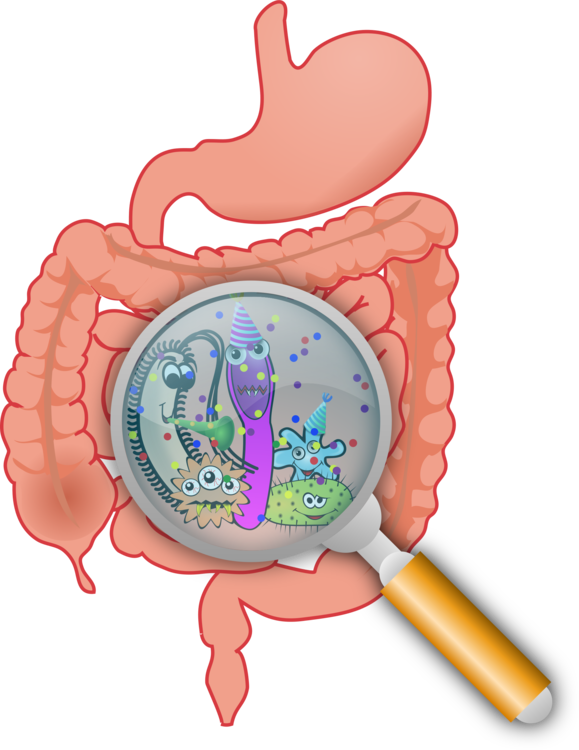 Pathoma
VI.  LACTOSE INTOLERANCEA.  Decreased function of the lactase enzyme found in the brush border of enterocytes1.  Lactase normally breaks down lactose into glucose and galactose. 
B.  Presents with abdominal distension and diarrhea upon consumption of milkproducts; undigested lactose is  osmotically active. 
C.  Deficiency may be  congenital (rare autosomal recessive disorder) or acquired (oftendevelops in late childhood); temporary deficiency is  seen after small bowel infection(lactase is  highly susceptible to injury).


VII. CELIAC DISEASEA.  Immune-mediated damage of small bowel villi due to gluten exposure; associatedwith HLA-DQ2 and DQS
 B.  Gluten is  present in wheat and grains; its  most pathogenic component is  gliadin.1.  Once absorbed, gliadin is  deamidated by  tissue transglutaminase (tTG).2.  Deamidated gliadin is  presented by antigen presenting cells via MHC class II.3.  Helper T cells  mediate tissue damage.
 C.  Clinical presentation1.  Children classically present with abdominal distension, diarrhea, and failure tothrive.
 2.  Adults classically present with chronic diarrhea and bloating. 
3.  Small, herpes-like vesicles  may arise on skin (dermatitis herpetiformis). Due toIgA  deposition at the tips of dermal papillae; resolves with gluten-free dietD.  Laboratory findings1.  IgA  antibodies against endomysium, tTG, or gliadin; IgG  antibodies are alsopresent and are useful for  diagnosis in  individuals with IgA deficiency (increased incidence of igA deficiency is  seen in celiac disease).2.  Duodenal biopsy reveals flattening of villi, hyperplasia of crypts, and increasedintraepithelial lymphocytes (Fig.  10.18).  Damage is  most prominent in the duodenum; jejunum and ileum are less involved.E.  Symptoms resolve with gluten-free diet.1.  Small bowel  carcinoma and T-cell lymphoma are late complications that presentas  refractory disease despite good dietary control.
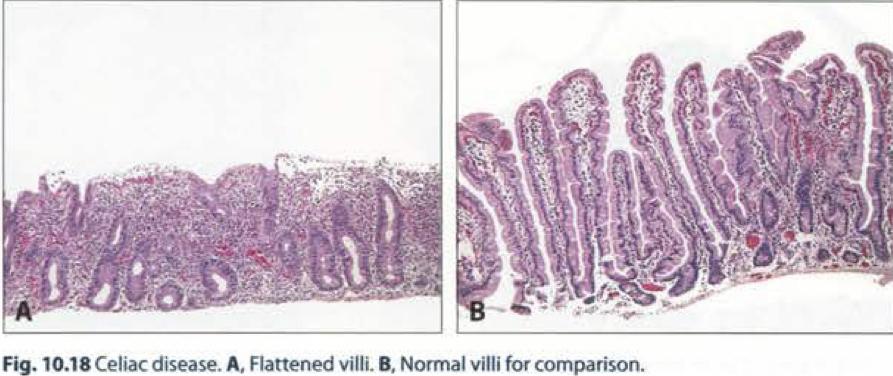 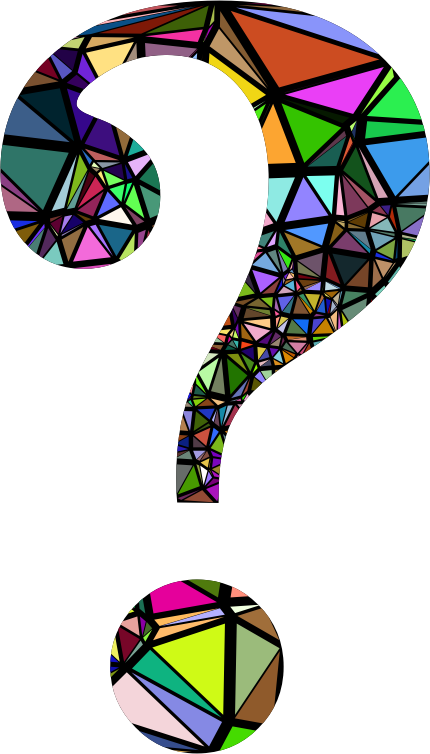 Questions
Q1 :which  one of the following organisms may cause secretory diarrhea ?               
Cholera 
gonorrhea
s.aureus
l.monocytogenes                                   

Q2:lactose intolerance may cause which type of diarrhea ? 
osmotic
secretory
inflammatory 
motility related diarrhea 

Q3: If there is a patient suffers from diarrhea for the last 3 weeks , we can classify this condition as : 
Chronic diarrhea 
Acute diarrhea 
Persistent diarrhea 
  

Q4:A 10-month-old, previously healthy male infant develops a severe, watery diarrhea 2 days after visiting the pediatrician for a routine checkup. The most likely diagnosis is 
Rotavirus infection 
Enterotoxigenic 
coli infection 
Entamoeba histolytica infection 

Q5 : all of the following are causes of acute diarrhea except: 
Viral gastroenteritis 
Food poisoning 
Inflammatory bowel disease 
Antibiotic-Associated Diarrhea
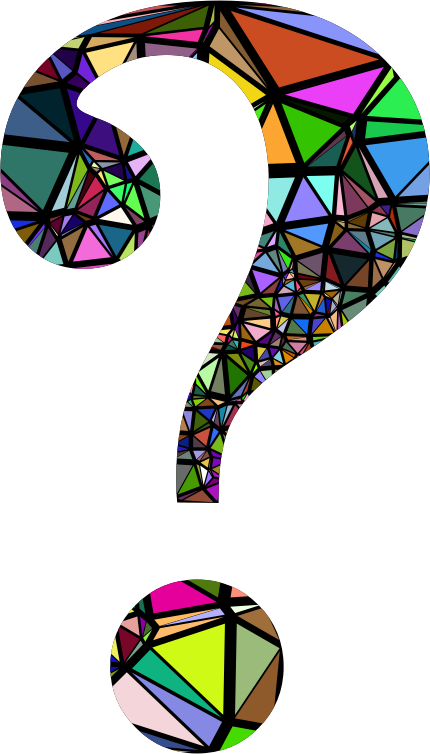 Questions
Q1 :malabsorption diarrhea is classified as?
(A) Chronic invasive
(B)  Acute invasive
(C) Chronic osmotic
(D) Acute osmotic                     
                                   
Q2:which of the following is NOT a chronic malabsorptive disorder?
(A) celiac disease
(B)  pancreatic insufficiency
(C) Crohn disease 
(D)  GERD

Q3:Which of the following is a symptom of malabsorptive disorders? 
(A) they might have anemia due to pyridoxine, B12 and folate malabsorption
(B)  they might have bleeding due to vit K malabsorption
(C) they might have tetany due to calcium malabsorption 
(D)   all of the above

Q4(from robbins) :which  of the following is not a step of Celiac pathogenesis?
(A) Gluten is digested into amino acids and peptides including including “Gliadin”  which will  get deamidated by “tTG”
.(B)  it will  interact with HLA-DQ2/HLA-DQ8 of the antigen presenting cells which will present it to CD4 leading to cytokines release 
(C)  B-Cell activation leading to  generation of antibodies against tTG , Gliadin 
and CD8 will enterocytes who expresses surface  MIC-A 
(D)   all of the above are true

Q5 A 4-year-old girl is brought to the physician because her parents noticed that she has been having pale, fatty, foul-smelling stools. The patient is at the 50th percentile for height and 10th percentile for weight. Her symptoms respond dramatically to a gluten-free diet. Which of the following is the most likely diagnosis?
(A) Celiac sprue 
(B) Cystic ﬁbrosis of the pancreas 
(C) Ménétrier disease 
(D) Tropical sprue
كل الشكر والتقدير للجهود العظيمة
 من قبل أعضاء فريق علم الأمراض الكرام.
قادة فريق علم الأمراض
فايز غياث الدرسوني
شيرين العكيلي
اعضاء فريق علم الأمراض
راكان محمد الغنيم
سلطان ناصر الناصر
عادل عبدالعزيز السحيباني
حسن محمد العريني
تركي عيد الشمري
عبدالجبار اليماني
عبدالله المعيذر
منصور العبرة
خالد العقيلي
تركي آل ينهار
سعد الفوزان
عبدالاله الدوسري
مها العَمري 
مجد البراك
بتول الرحيمي 
منيرة المسعد
مشاعل القحطاني
رِناد الفرم
غادة الحيدري
دانة القاضي 
مها بركه
رزان الزهراني 
لين الحكيم 
عهد القرين 
وجدان الشامري
غرام جليدان
ليلى الصباغ
ريناد الغريبي
نورة القاضي